E-business marketsand models
Pertemuan ke-3
Key Issues
E-businesses;
E-business environment;
E-marketplaces;
E-business markets;
E-business models;
Types of e-business models;
A framework for analysing e-business models.
E-businesses;
Firms using the internet for business and commerce can be split between those who exist because of the internet
For example, Amazon.com has expanded to include the storage and distribution of products among their activities. However, the trend is for most traditional businesses to incorporate an e-business aspect to their activities, either as a complementary service, such as the online book selling facility
E-business environment
Key elements of the e-business environment
Economics of exchanging information
	Firms can take advantage of both richness and reach of information using the internet. The cost of sending additional units of information  via the internet is practically zero and the reach is global.
Connectivity and interactivity
	The number of people that have access to the internet is rising year on year on a global scale. Connectivity extends the reach of electronic communication and interactivity allows two-way communication inreal-time among parties to electronic communication.
Network economies of scale
	The network effects are stronger in the internet economy. There are opportunities for achieving a critical mass of customers by accessing a wider customer base electronically at low cost.
E-business environment
Speed of change
	The internet has speeded up the transactions process and raised expectations of customers
Economics of abundance
	Information is a valuable asset in the internet economy. Revenue can be created by the dissemination of information based on its value to consumers (Rayport and Sviokla, 1995).
E-business environment
Merchandise exchange
	The internet provides a mechanism for displaying a huge array of products and services without having to incur the costs of display that traditional stores incur
Prosumption
	The internet can be used as a means of communicating with customers and enriching the relationship between buyer and seller.
Communications channel
Industrial context
Transactions channel
Distribution channel
E-marketplacesE-marketplaces
Electronic marketplaces (e-marketplaces) are electronic exchanges where firms can register as buyers or sellers and undertake businessactivities using the internet. 
TypicallyTypically, e-marketplaces attract firmsmfrom each element of an industry supply chain to enhance the efficiency of communications and to undertake transactions
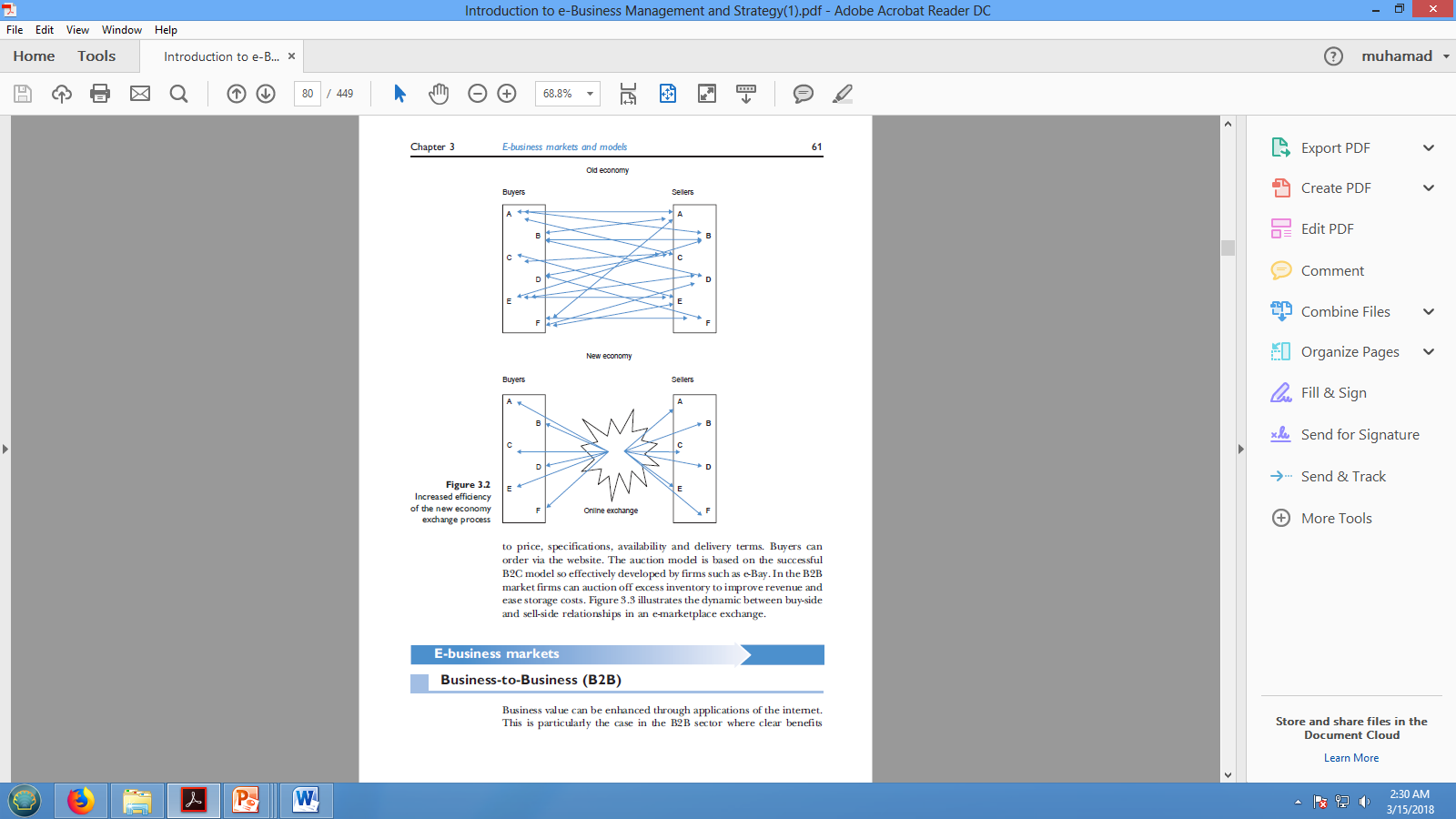 E-business markets
Business-to-Business (B2B)

Business value can be enhanced through applications of the internet. This is particularly the case in the B2B sector where clear benefits accrue to suppliers through greater capabilities. It also enhances heir asset base and creates potential for sustaining competitive advantage.
Metode
Outcome
Stage 1 Buying and selling online 
Stage 2 Third-party exchanges 
Stage 3 Consortia
Cut costs and increase speed of supply
Firms bring together buyers and sellers
Large firms create a virtual market
E-business markets
Business-to-Consumer (B2C)
	The B2C market has been the most high profile of the e-business markets, principally because of the global brand awareness of firmssuch as Amazon.com and e-Bay among others.
Consumer-to-Consumer (C2C)
The success of e-Bay as an online auction site and the widespread (and illegal) downloading of MP3 files for music are two catalysts for the expanding consumer-to-consumer (C2C) market